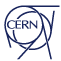 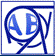 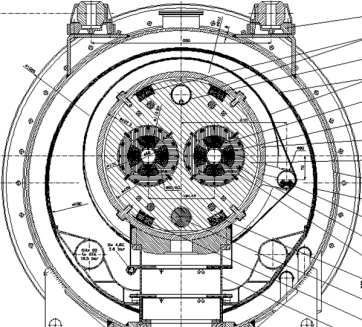 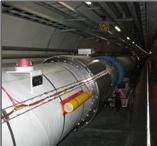 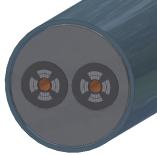 Assessment of BLM thresholds at cold magnets
Agnieszka Priebe, Mariusz Sapinski
CERN
Accelerator and Beams Department
Beam Instrumentation Group
Beam Loss Monitoring Section
10 June 2008
Contents
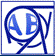 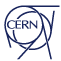 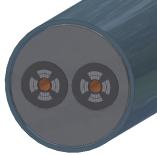 Introduction and strategy 
Main Quadrupole Geometry in Geant4
Loss locations
Energy density in coils  
BLM signal
Initial quench level studies 
Summary and further development
10 June 2008
A.Priebe, M.Sapinski
2
Introduction and strategy
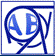 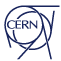 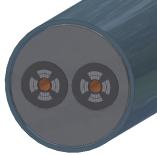 Geometry and material description
Magnetic field
Loss maps
LHC Design Report
LHC Layouts
edms
ROXIE
Difficult to find the data!
Geant4 simulations
ROOT data analysis
Response function
Quench level
Energy deposition 
in coils
Fluence
Critical number 
of protons
BLM signal
Threshold
10 June 2008
A.Priebe, M.Sapinski
3
Main Quadrupole Geometry
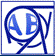 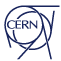 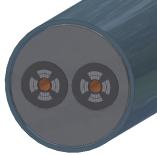 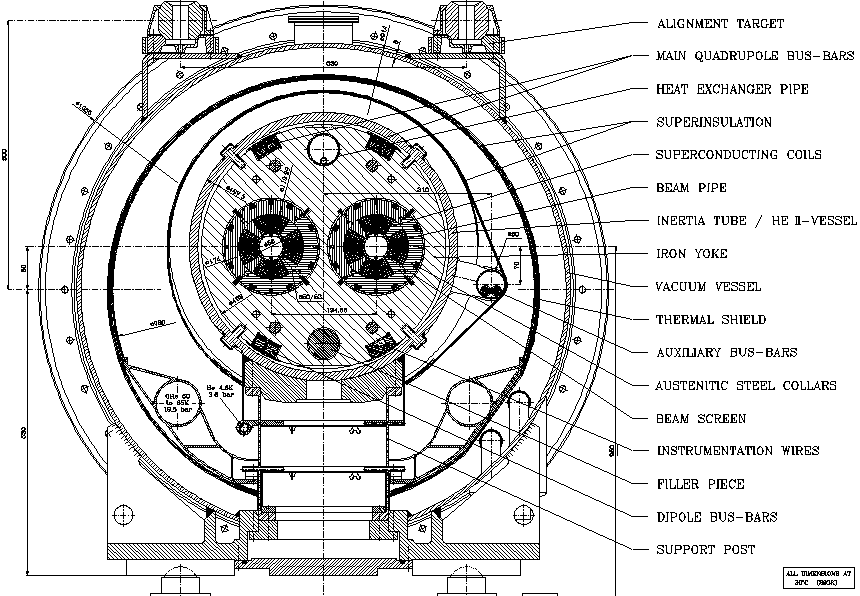 MQ
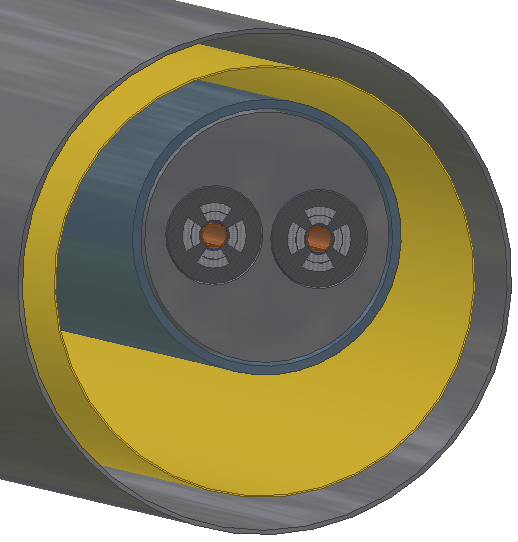 10 June 2008
A.Priebe, M.Sapinski
4
Superconducting Coils
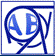 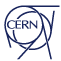 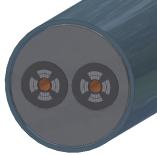 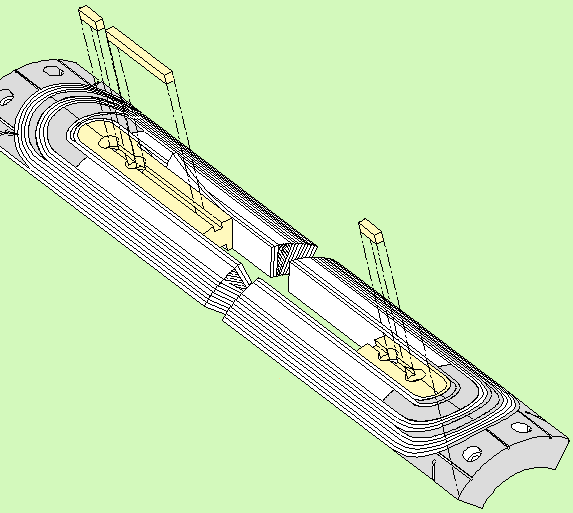 Coil simplifications:
Cu wedges
An angle (displacement respectively to a centre of a coil-creating circle)
Endings
Weighted density   ρ: 7.7801 g/cm3
Copper to superconductor ratio: 1.95 ± 0.05
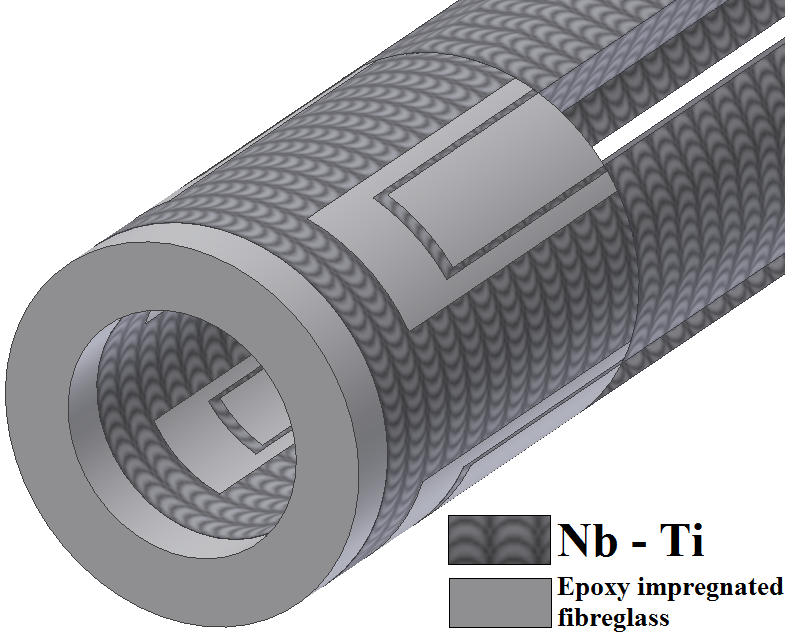 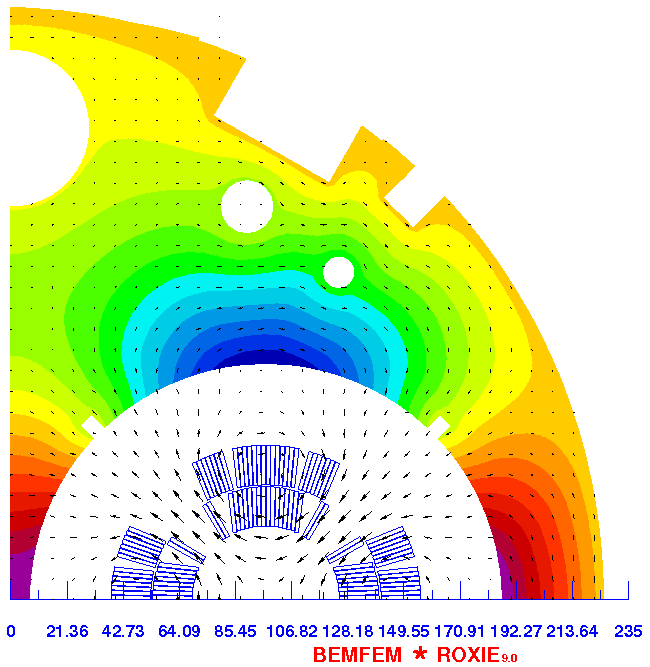 Magnetic field map
10 June 2008
A.Priebe, M.Sapinski
5
Read-out geometry
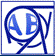 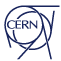 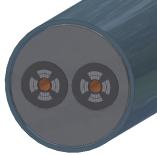 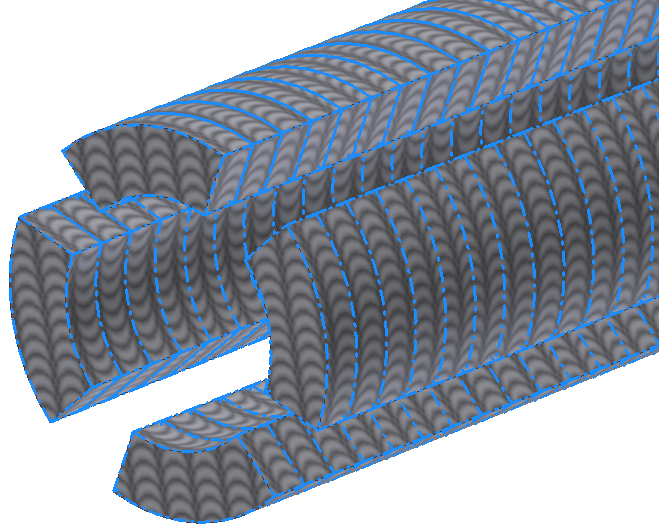 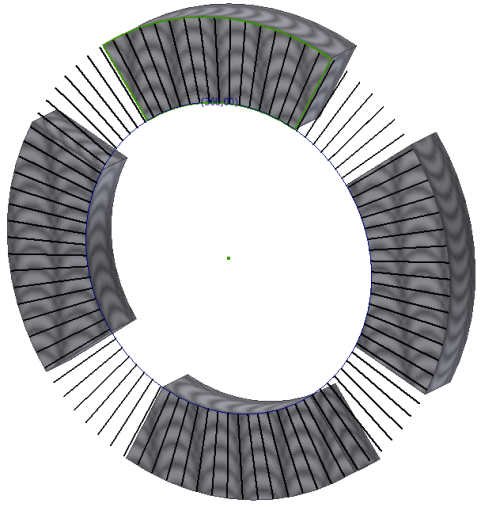 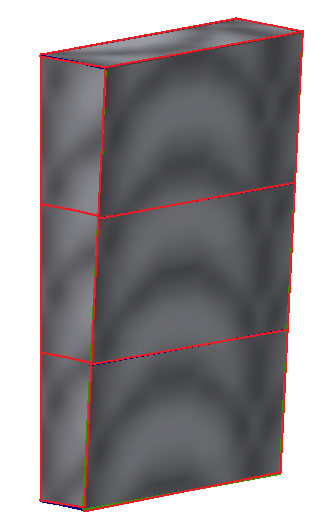 r = 2
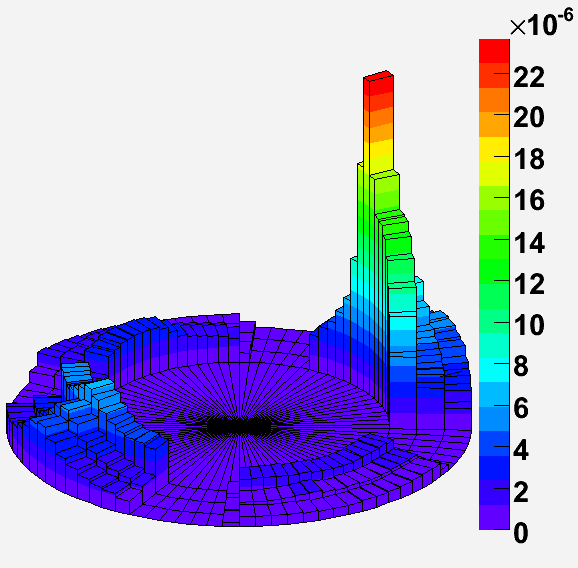 Division in φ
Division in z
Division in r
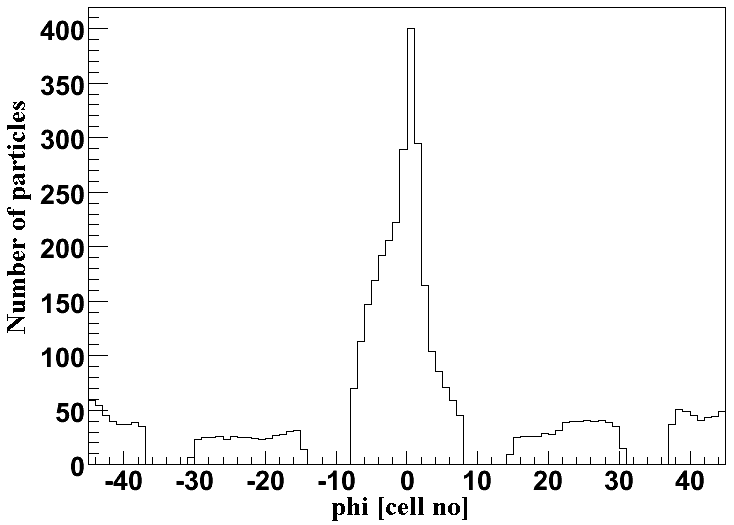 2D histogram:   (φ, r) weighted by energy density
Distortion due to B
THE BASIC CELL
r = 1
Δz = 0, 1, …, 299 →10.53 mm
Δφ = 0, 1, …, 89  →4 °
Δr = 0, 1, 2            →5.12 mm
r = 0
[mJ/cm3]
bin size  << shower scale
→ binning is correct
10 June 2008
A.Priebe, M.Sapinski
6
BLMs
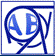 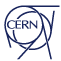 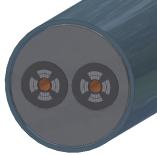 Scoring particles
Real situation: 
BLM: ø = 87 mm, l = 491 mm
Geant4 simulation: 
Plate: a = 5 mm, b = 90 mm, l = lsector
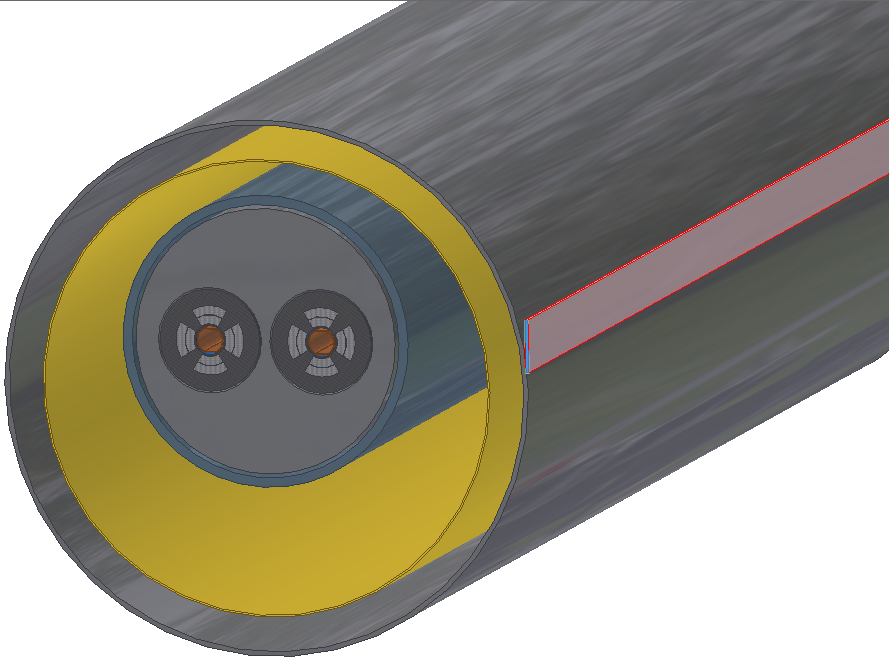 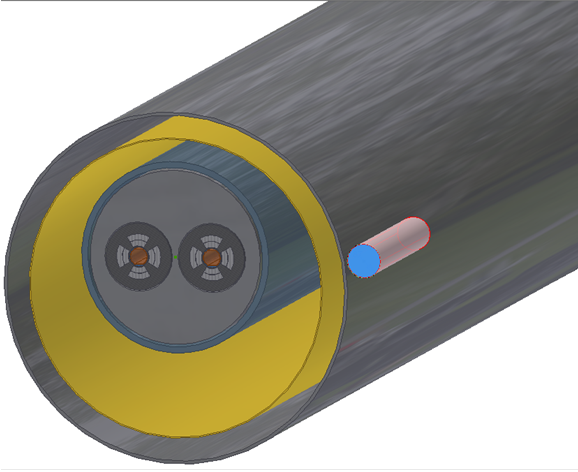 Reasons of  use this kind of detector geometry:
  Flexibility (different BLM positions on various magnets)
  Comparison with previous simulations
10 June 2008
A.Priebe, M.Sapiński
7
Loss locations
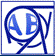 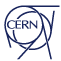 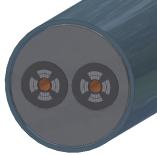 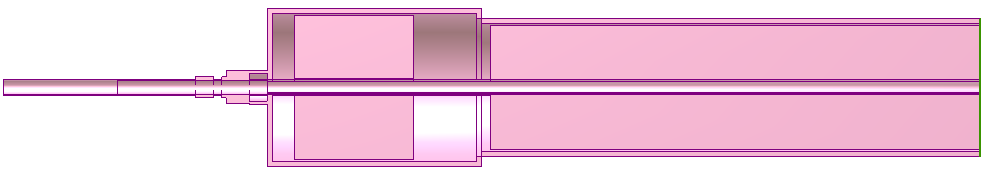 BPM
MO
MQ
Particle: p+
Energy: 7 TeV
Angle: 240 μrad
Time: 30min/p+
→ use lsf
→ try GRID
loss 1
loss 2
loss 8
loss 3
loss 4
loss 5
loss 6
loss 7
Beam pipe and
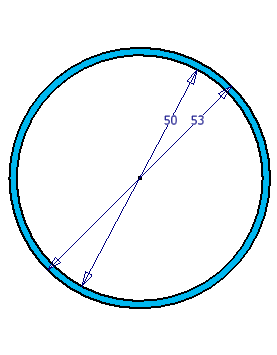 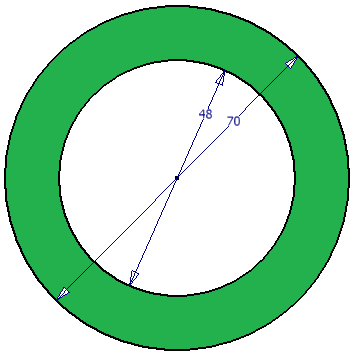 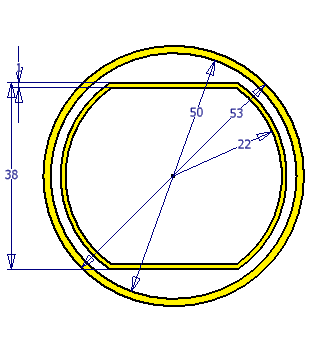 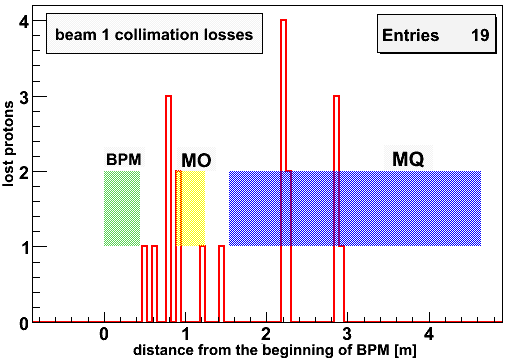 Cross - section
Beam pipe
BPM
Beam screen
10 June 2008
A.Priebe, M.Sapinski
8
ρEdep in the coil & BLM signal
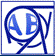 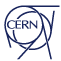 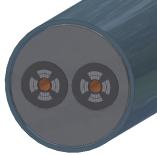 ParticleGun: (119.69; 80; -2360 )                                                                        1020 events
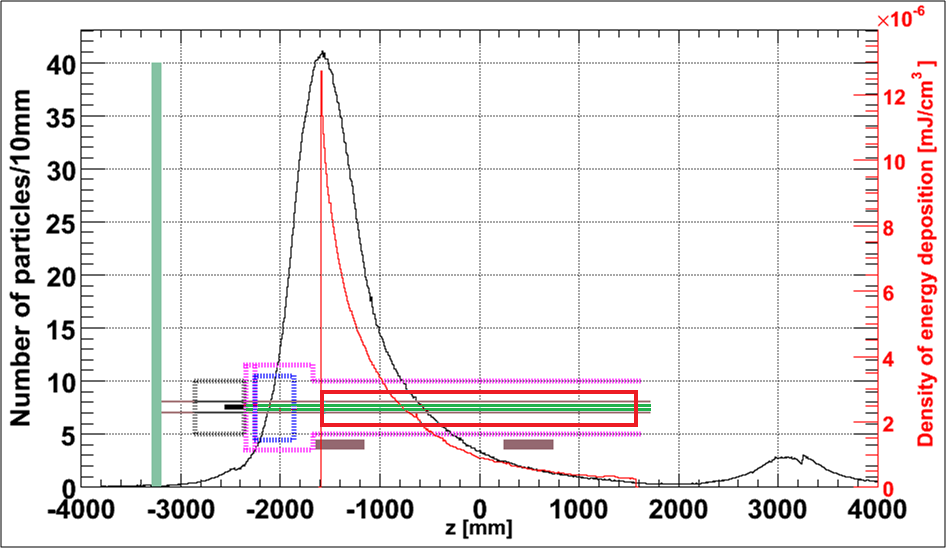 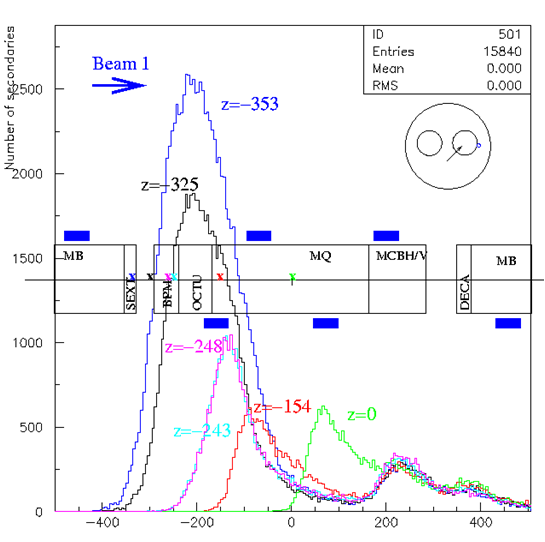 Loss8
Quench level = 1.41 mJ/cm3
Geant4
Critical number of protons
≈ 9 · 107
Geant3
Virtual Interconnection Plane
Particle Gun
He-Vessel
MQ Coil
Beam Screen
BPM
Beam Pipe
BLM1
MO
BLM2
L.Ponce „Positioning of the LHC BLM”
Particle number peak  ~ 1m after the beam loss            →        1st BLM was located correctly !
10 June 2008
A.Priebe, M.Sapinski
9
BLM signal
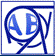 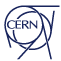 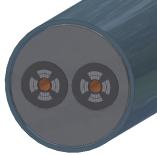 Spectrum of secondary particles
Angular Distribution (in BLM1)
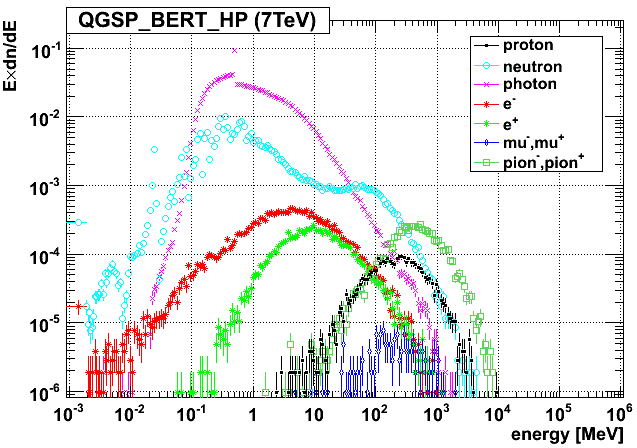 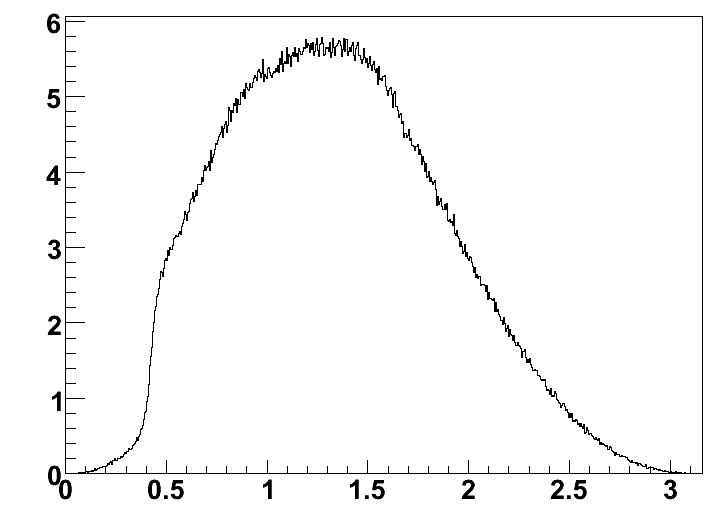 Mean: 1.345
≈ 77°
Number of protons
arccos(pz/ptot) [rad]
LHC response function 60° (M.Stockner)
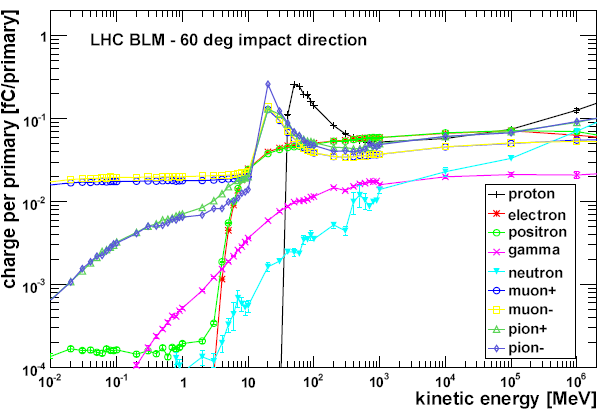 Signal folding with the response function
R.f. 60°
7 TeV total signal: 2.2 aC/p
R.f. 90°
7 TeV total signal: 2.0 aC/p
10 June 2008
A.Priebe, M.Sapinski
10
Note 44 vs. Geant4 simulation
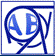 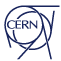 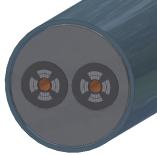 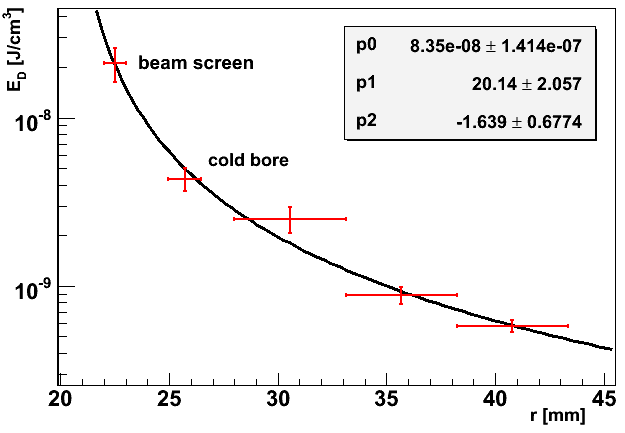 Results from Geant4 simulation
ED = p0 · ( r – p1) p2
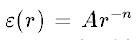 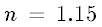 Coil
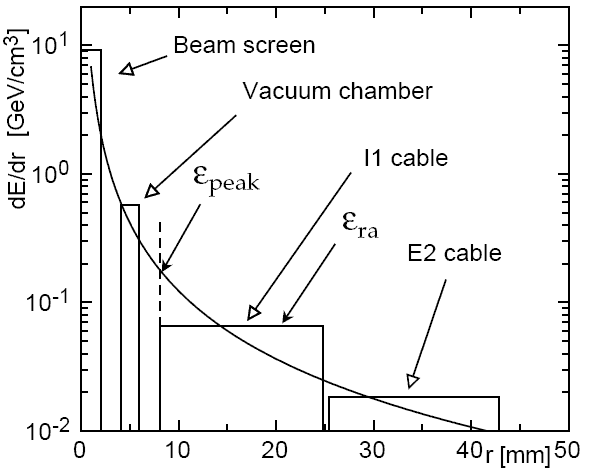 r Coil = 0
r Coil = 1
r Coil = 2
LHC Project Report 44     (CASIM simulations)

„Quench levels and transient beam losses in LHC magnets”

J.B.Jeanneret, D.Leroy, L.Oberli, T.Trenkler
1996
10 June 2008
A.Priebe, M.Sapinski
11
Summary and further aims
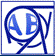 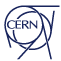 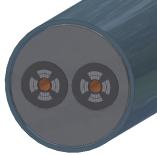 SUMMARY

Complex magnet geometry has been implemented in Geant4.
Preliminary threshold for the first BLM on Short Straight Section is about 7.7 ·10 -5Gy (fast losses).
Comparison with Geant3 simulations – good agreement.
Comparison with CASIM – similar results.
FURTHER  DEVLOPMENTS

Investigations of SSS geometry variations on threshold.
Development of C9R7 (Dispersion Suppressor) region.
Q6 in IP3 (large expected losses).
10 June 2008
A.Priebe, M.Sapinski
12
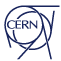 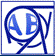 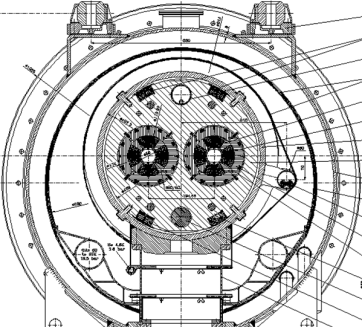 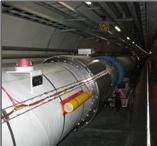 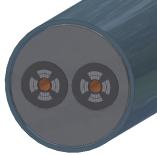 Thank you for your attention !!!
10 June 2008
A.Priebe, M.Sapinski
13
Comparison with Geant3
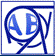 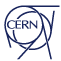 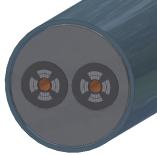 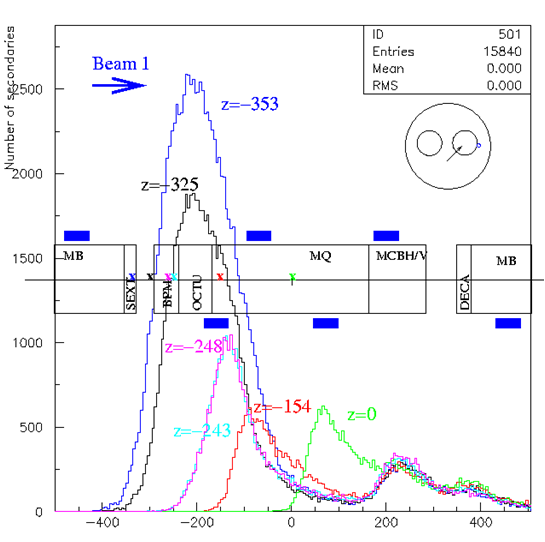 L.Ponce „Positioning of the LHC Beam Loss Monitors”
10 June 2008
A.Priebe, M.Sapinski
14
ρEdep in the coil & BLM signal
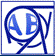 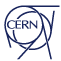 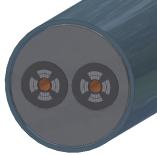 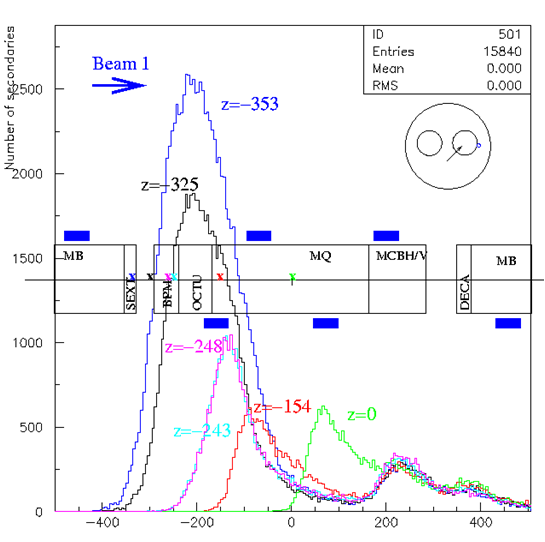 Loss5
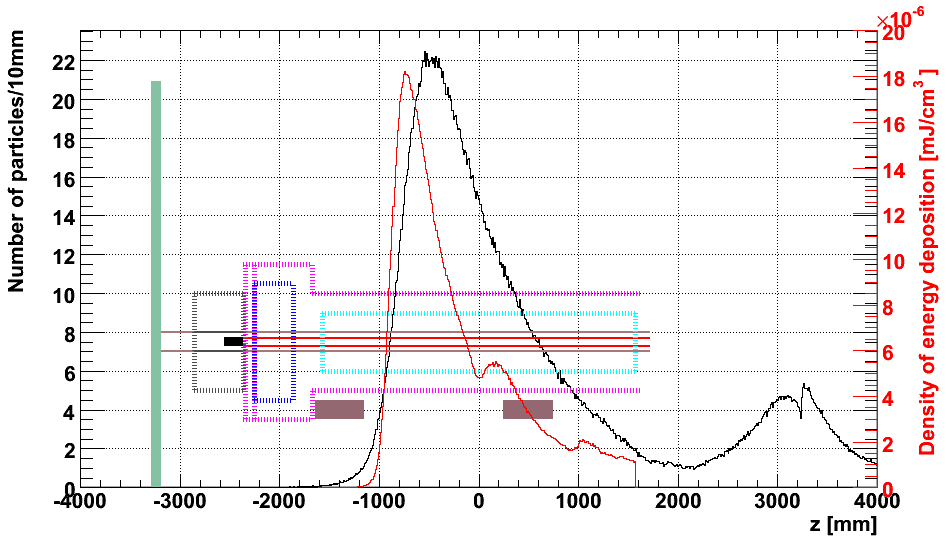 Geant3
Geant4
Particle Gun
Virtual Interconnection Plane
He-Vessel
MQ Coil
BPM
Beam Screen
MO
BLM1
BLM2
Beam Pipe
L.Ponce „Positioning of the LHC BLM”
ParticleGun: (119.19; 80; -1000 )                   640 events
BLM peak  ~ 60 cm after the beam loss
10 June 2008
A.Priebe, M.Sapinski
15
Problems & impediments
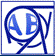 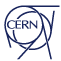 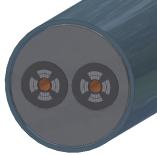 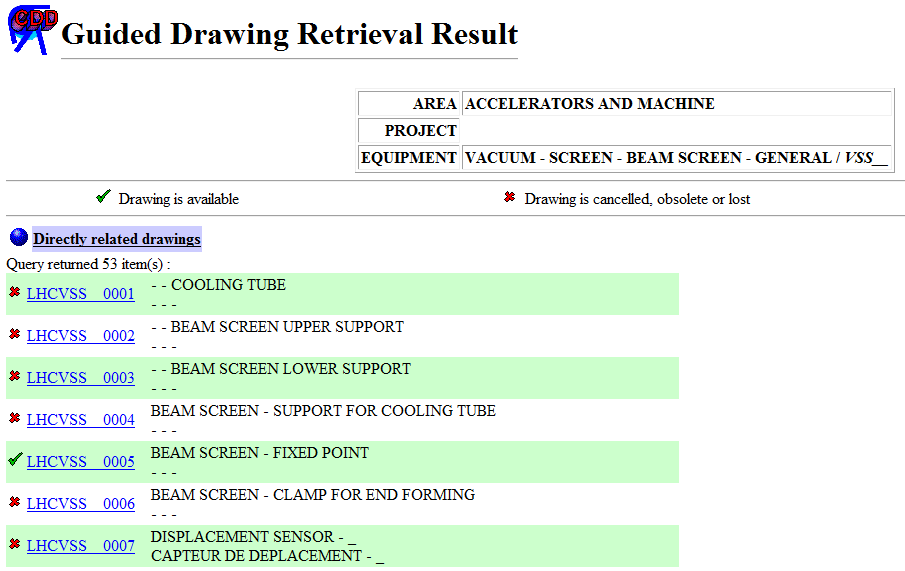 10 June 2008
A.Priebe, M.Sapinski
16
Problems & impediments
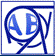 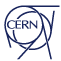 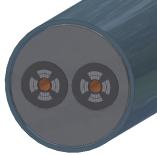 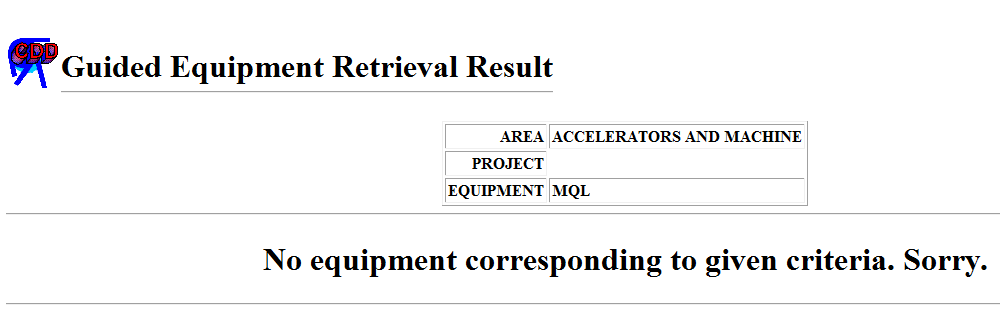 10 June 2008
A.Priebe, M.Sapinski
17
Problems & impediments
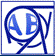 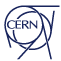 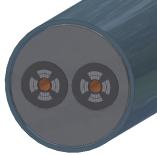 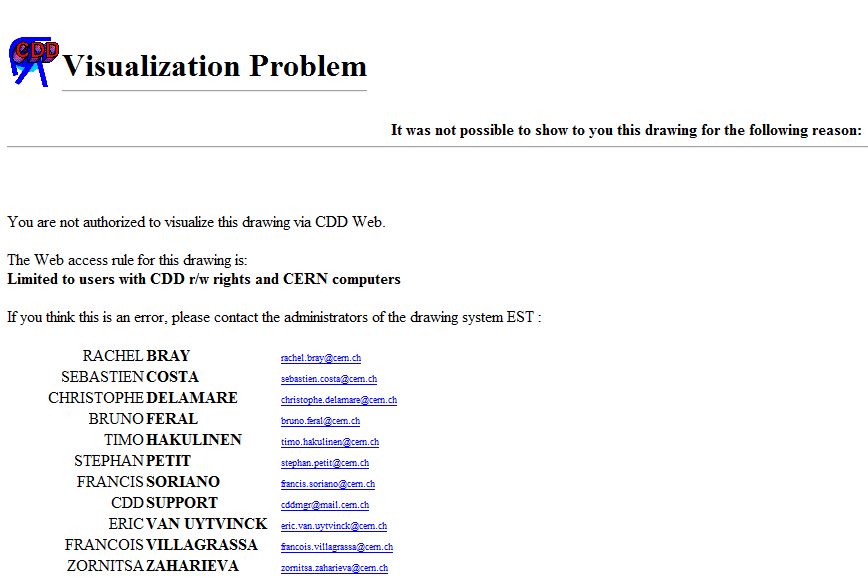 10 June 2008
A.Priebe, M.Sapinski
18
Problems & impediments
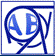 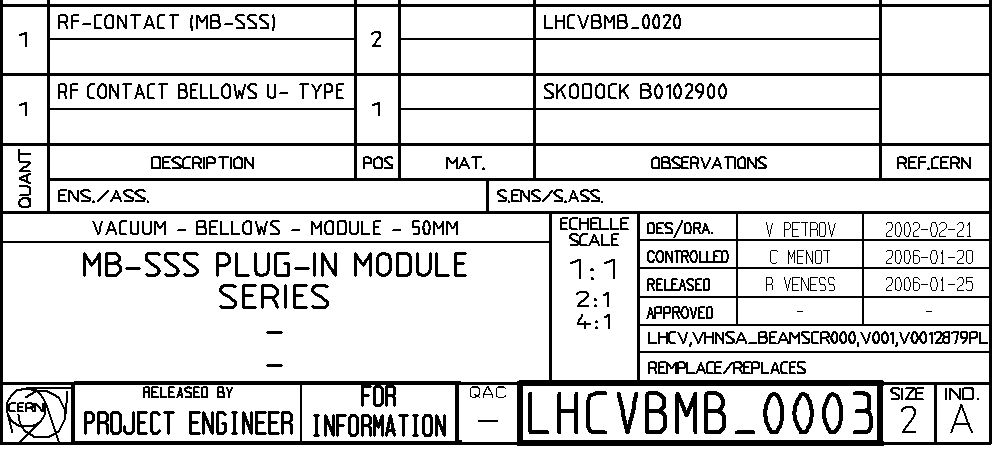 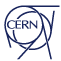 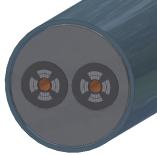 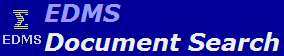 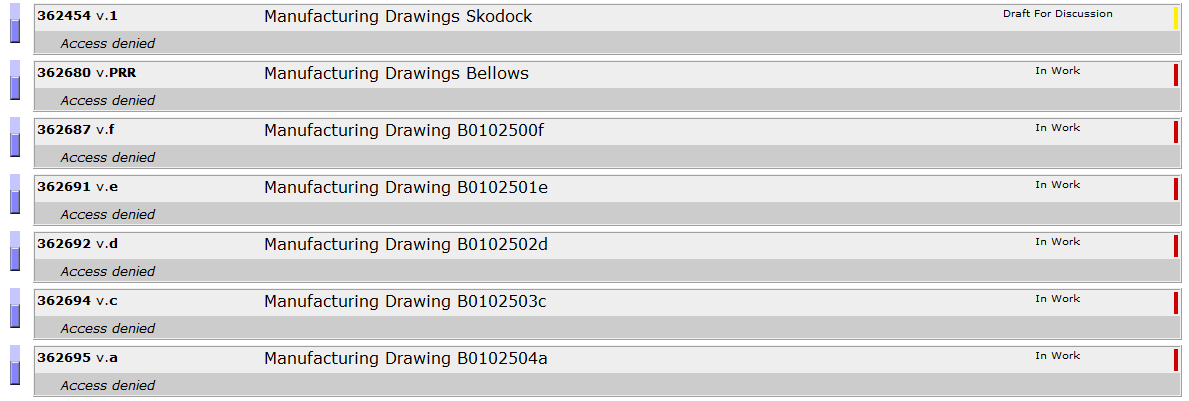 10 June 2008
A.Priebe, M.Sapinski
19
Cell volume
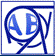 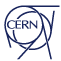 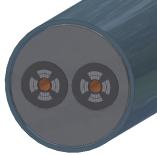 r = 0, 1, 2
ρ = 0, 1, …, 90
z = 0, 1, …, 300

rCoil,inner = 28 mm
rCoil,outer = 43.36 mm

rCell,inner = 28 + r · (rCoil,outer-rCoil,inner) · ⅓ 
rCell,outer = 28 + (r+1) · (rCoil,outer-rCoil,inner) · ⅓


V = π · [(rCell,outer)2 - (rCell,inner)2] · z ·⅟300 ·⅟90
10 June 2008
A.Priebe, M.Sapinski
20
Energy depositions in the coil
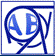 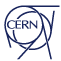 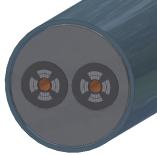 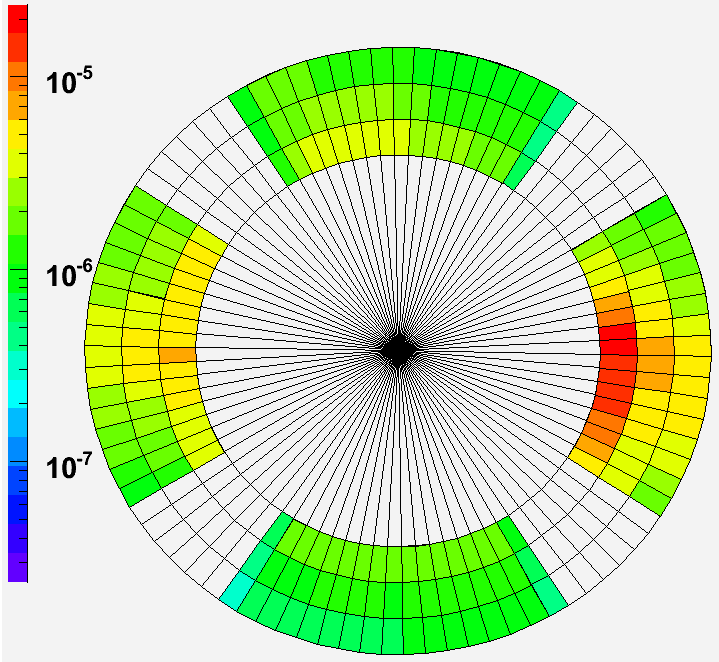 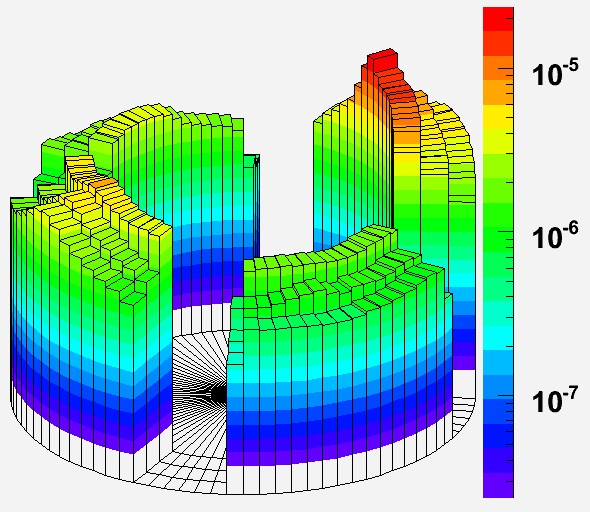 Log (z)
[mJ/cm3]
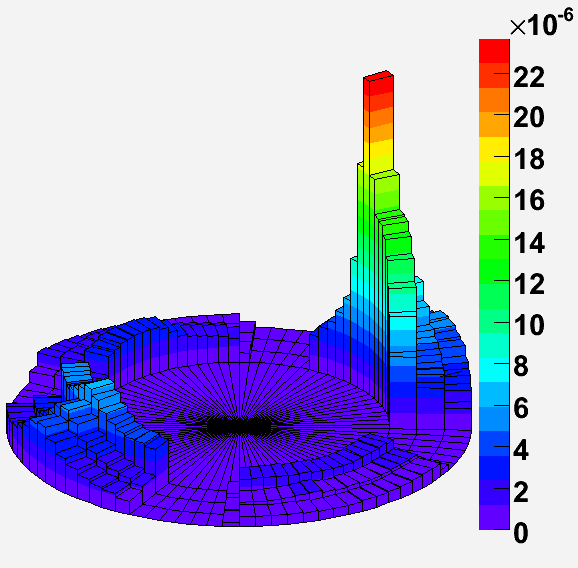 [mJ/cm3]
2D histogram:   (φ, r) weighted by energy density
Log (z)
[mJ/cm3]
10 June 2008
A.Priebe, M.Sapinski
21
Cross - section
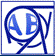 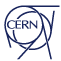 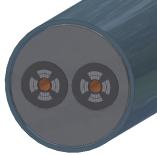 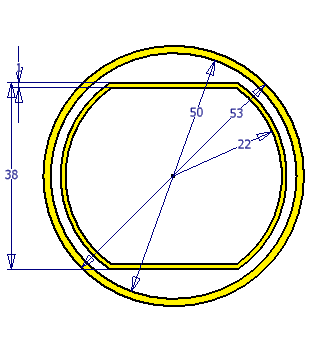 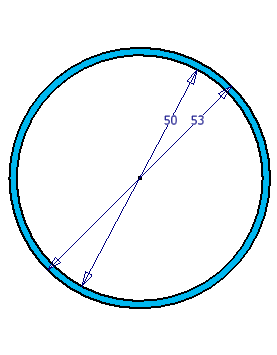 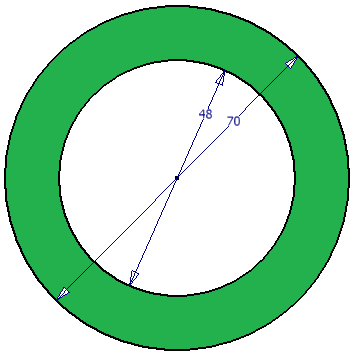 10 June 2008
A.Priebe, M.Sapinski
22